New VXD integration/installation schedule
PXD/SVD integration to VXD: February 2016  (was September 2015)
VXD Installation: summer shutdown 2016 (July-September)
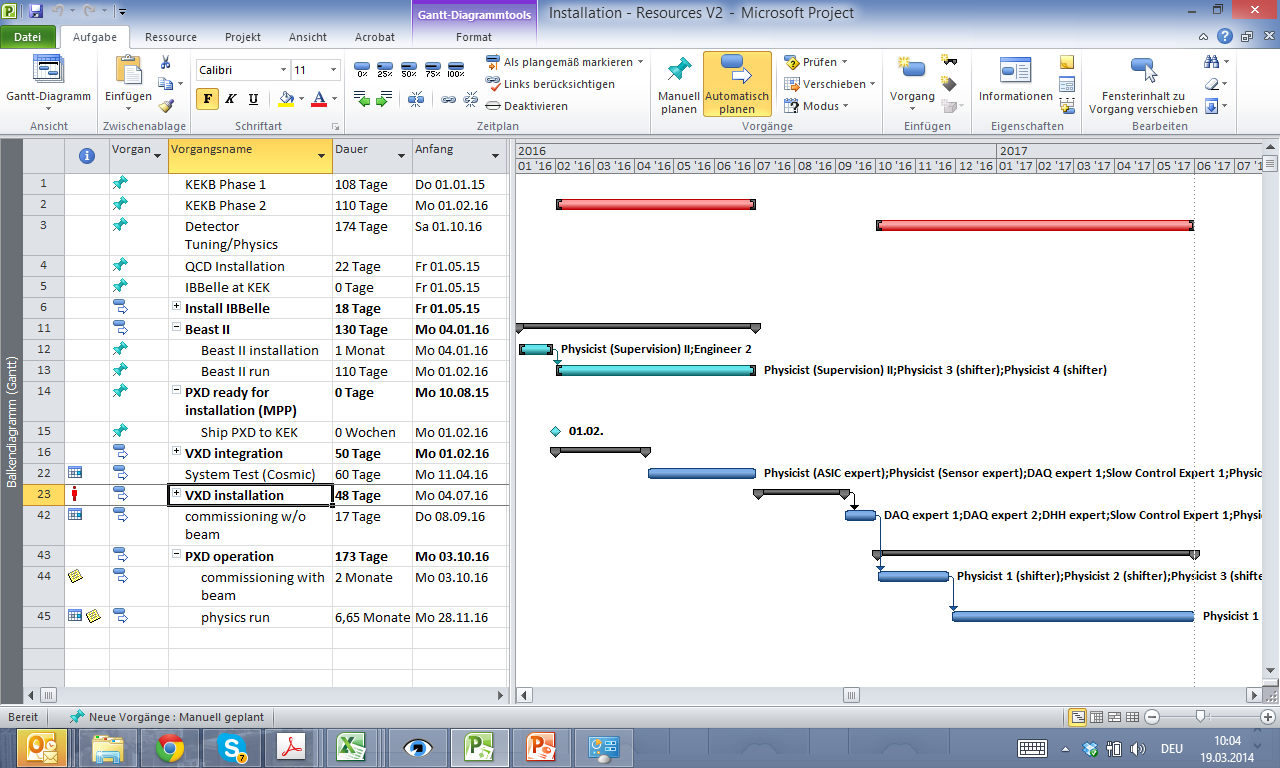